UNACH 
CARRERA DE PSICOLOGÍA CLÍNICA
PSICOLOGÍA GENERAL II
2do. Semestre B
Dr. Byron Boada Mg.

 08-04-2025
PSICOLOGÍA

Definición:

	1. estudio de la mente y el comportamiento. Históricamente, la psicología era un área de la filosofía (véase EPISTEMOLOGÍA). Ahora es una disciplina científica diversa que comprende varias ramas importantes de investigación (p. ej., psicología experimental, psicología biológica, psicología cognitiva, psicología del desarrollo, psicología de la personalidad y social), lo mismo que varias subáreas de investigación y aplicación (p. ej., psicología clínica, psicología industrial / organizacional, psicología escolar y educativa, factores humanos, psicología de la salud, neuropsicología, psicología intercultural).
PSICOLOGÍA

Definición:

La investigación en la psicología comprende la observación, experimentación, evaluación y análisis, para explorar los procesos biológicos, cognitivos, emocionales, personales y sociales o los estímulos que subyacen al comportamiento humano y animal.
PSICOLOGÍA

Definición:

La práctica de la psicología supone el uso de los conocimientos psicológicos para cualquiera de varios propósitos: entender y tratar las disfunciones mentales, emocionales, físicas y sociales; entender y mejorar el comportamiento en varios entornos de la actividad humana (p. ej., la escuela, el lugar de trabajo, los tribunales, los campos deportivos, el campo de batalla, etc.); y mejorar el diseño de máquinas y edificios para uso humano.
PSICOLOGÍA

Definición:

	 2. supuesto conjunto de comportamientos, rasgos, actitudes, etc. que caracterizan a un individuo o a un grupo (p. ej., la psicología de la mujer). 

(APA Diccionario Conciso de Psicología, 2010, p. 410).
SENSACIÓN:

	Unidad irreductible de la experiencia producida por la estimulación de un RECEPTOR sensorial y la activación resultante de un determinado centro cerebral, lo que produce la consciencia básica de un sonido, olor, color, forma o sabor o de temperatura, presión, dolor, tensión muscular, posición del cuerpo o cambio en los órganos internos asociado con procesos como el hambre, la sed, las náuseas y la excitación sexual.
(APA Diccionario Conciso de Psicología, 2010, p. 459).
Sensación de presión:

	sensación de estrés o tensión, compresión, expansión, jalón o rompimiento, generalmente ocasionada por una fuerza en el ambiente. Los receptores de la presión pueden entrelazarse o superponerse con los receptores del dolor, de modo que una sensación es acompañada por la otra. La sensación de presión es similar a la sensación de contacto.
(APA Diccionario Conciso de Psicología, 2010, p. 459).
Sensación de realidad:


	sensación de que el mundo es tangible, la cual puede perderse en afecciones disociativas ligeras (p. ej., desrealización) y en trastornos más graves (p. ej., trastorno por estrés postraumático, psicosis).
(APA Diccionario Conciso de Psicología, 2010, p. 459).
PERCEPCIÓN

	Proceso o resultado de cobrar consciencia de los objetos, las relaciones y los sucesos por medio de los sentidos, lo que incluye actividades como reconocer, observar y discriminar. Estas actividades permiten que los organismos organicen e interpreten los estímulos recibidos en conocimientos significativos.
(APA Diccionario Conciso de Psicología, 2010, p. 359).
Percepción auditiva:

	La organización e interpretación de la información sensorial recibida por el oído. Es un proceso complejo en que los cambios de presión del aire son canalizados en el oído medio, donde el movimiento de la MEMBRANA TIMPÁNICA y de los minúsculos huesos adheridos (véase OSÍCULOS) se transmite al oído interno y ocasiona vibraciones de las estructuras membranosas dentro de la CÓCLEA, una estructura enrollada llena de líquido.
(APA Diccionario Conciso de Psicología, 2010, p. 369).
Percepción auditiva:

	 Muchas células especializadas de la cóclea amplifican y filtran los movimientos por medio de diversos mecanismos electromecánicos. a la larga, las CÉLULAS PILOSAS convierten los movimientos mecánicos en estimulación neuronal que se transmite por la VÍA AUDITIVA a la CORTE AUDITIVA para su procesamiento.
(APA Diccionario Conciso de Psicología, 2010, p. 370).
PERCEPCIÓN

Otras formas de percepción …

Categórica; de caras; de forma; de la personal; de profundidad; de riesgo; de dolor; del habla, dermo-óptica; directa; ecológica; entre modalidades; extrasensorial; fisiognómica; inconsciente; intersensorial; selectiva; social; subliminal; supraliminal; táctil; visual.
(APA Diccionario Conciso de Psicología, 2010, pp. 370-371).
PERCEPCIÓN

Percepción subliminal. 

Registro de estímulos por debajo del nivel de la consciencia, sobre todo los estímulos que son demasiado débiles (o rápidos) como para influir en el individuo en un plano consciente. Es cuestionable si las respuestas a los estímulos subliminales se dan realmente y si es posible que órdenes o mensajes publicitarios subliminales influyan en el comportamiento.   Las evidencias indican que las órdenes subliminales no inciden en forma directa en el comportamiento, pero que pueden influir en las respuestas por medio de la IMPRIMACIÓN SUBLIMINAL.
(APA Diccionario Conciso de Psicología, 2010, p. 370).
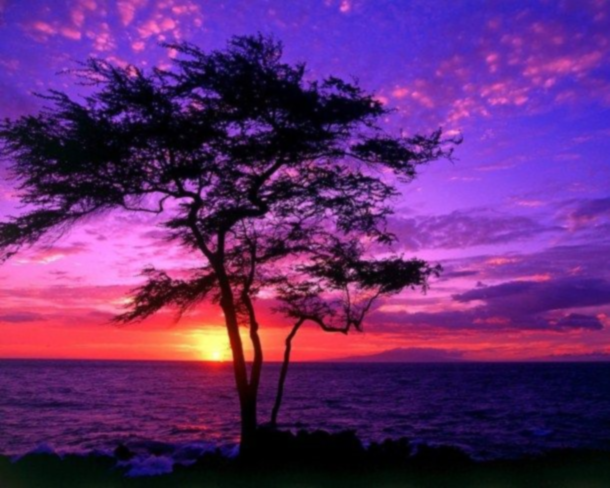 La ciencia de la psicología permite al ente racional escarbar en el psiquismo para conocer su esencia.
(Byron Boada).